সাধারণ বিজ্ঞান 
শ্রেণিঃ ৬ষ্ঠ
সময়ঃ৪০ মিনিট
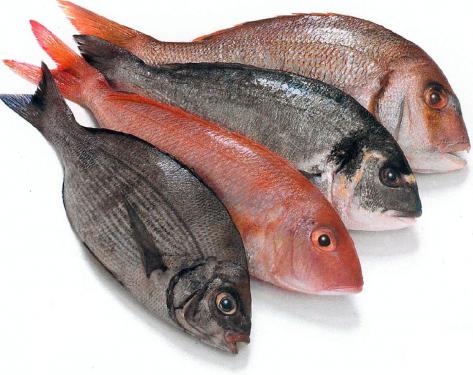 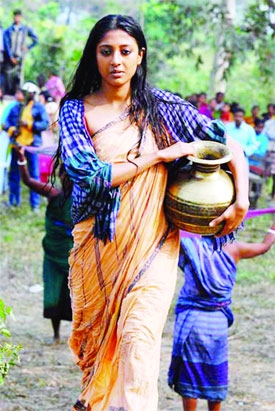 মাছ
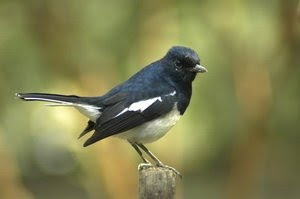 মানুষ
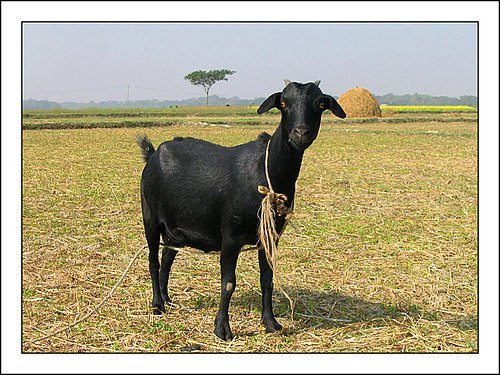 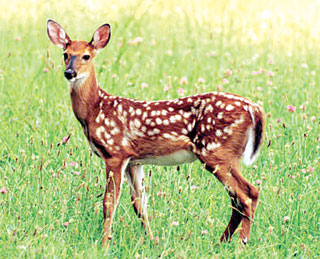 পাখি
হরিণ
ছাগল
মেরুদন্ড প্রাণী
অধ্যায়ঃ ৬ষ্ট
পৃষ্টা নং- ৪৯,৫০,৫১,৫২
শিখনফল
এই পাঠে শেষে শিক্ষার্থীরা-
১। মেরুদন্ডী প্রাণীর সঙ্গা   দিতে পারবে।
২। মেরুদন্ডী প্রাণী কত পর্বে বিভক্ত তা বলতে  পারবে।
৩।  মেরুদন্ডী  প্রাণীগুলো  চিহ্নিত  করতে পারবে।
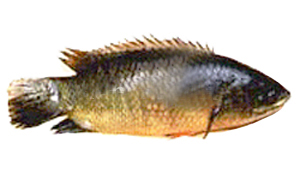 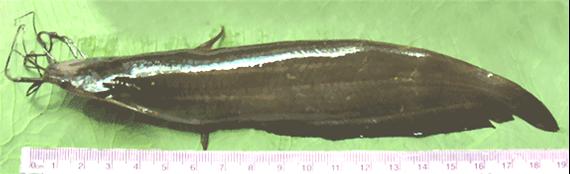 শিং
কৈ
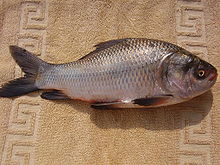 রুই
এরা পানি তে বাস করে।
মৎস্যকুল
[Speaker Notes: ।]
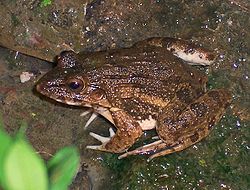 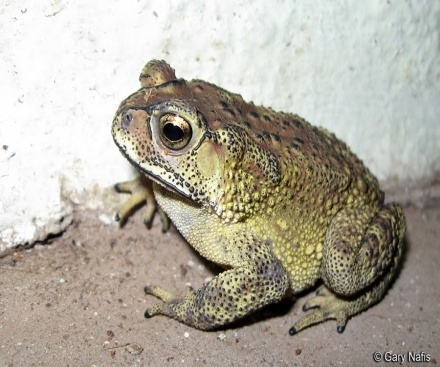 সোনা ব্যাঙ
কুনো ব্যাঙ
এই প্রাণী গুলো জলে স্থলে বাস করে।
উভচর
[Speaker Notes: এসব প্রাণীজলে স্থলে বাস করে।]
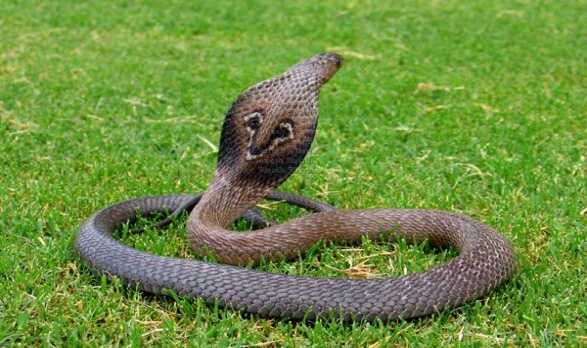 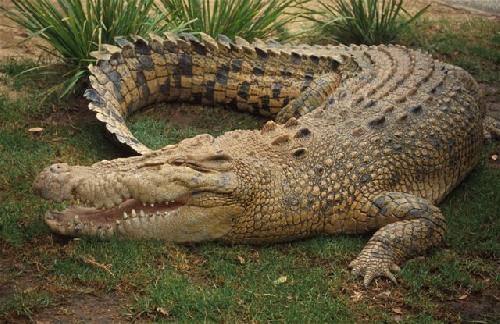 কুমির
সাপ
এই প্রাণী গুলো বুকে ভর দিয়ে চলে।
সরীসৃপ
[Speaker Notes: এই প্রাণী গুলো বুকে ভর দিয়ে চলে।]
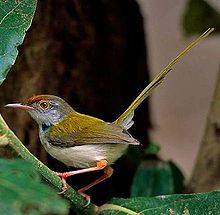 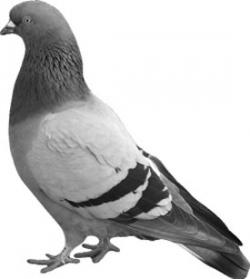 কবুতর
টুনটুনি
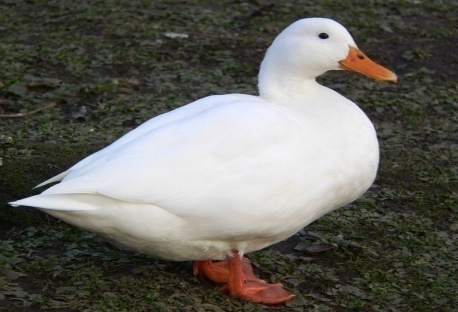 হাঁস
যাদের পালক আছে।
পক্ষীকুল
[Speaker Notes: যাদের পালক আছে।]
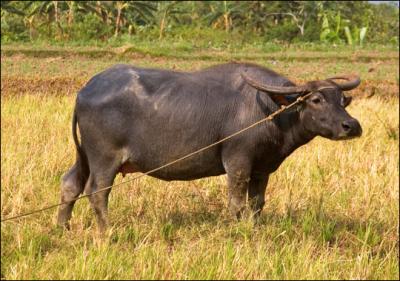 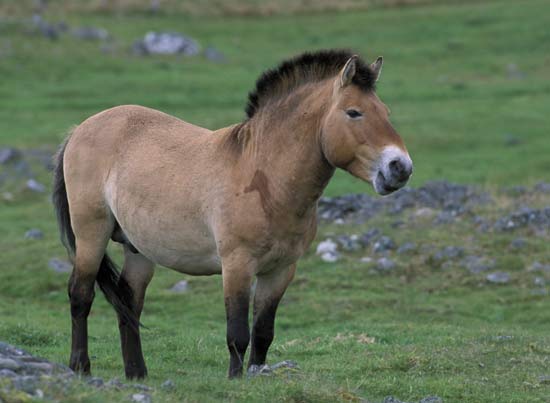 ঘোড়া
মহিষ
যে প্রাণী গুলো সন্তান প্রসব করে ও 
সন্তানরা মায়ের  দুধ পান করে।
স্তন্যপায়ী
[Speaker Notes: যেসব মেরুদন্ড প্রাণী সন্তান প্রসব ও স ন্তান্দের দুধ পান করায়।]
মেরুদন্ডী প্রাণী পাঁচ ভাগে বিভক্ত
মেরুদন্ডী প্রাণী
মৎস্যকুল
উভচর
সরীসৃপ
পক্ষীকুল
স্তন্যপায়ী
জোড়ায় কাজ
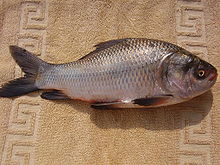 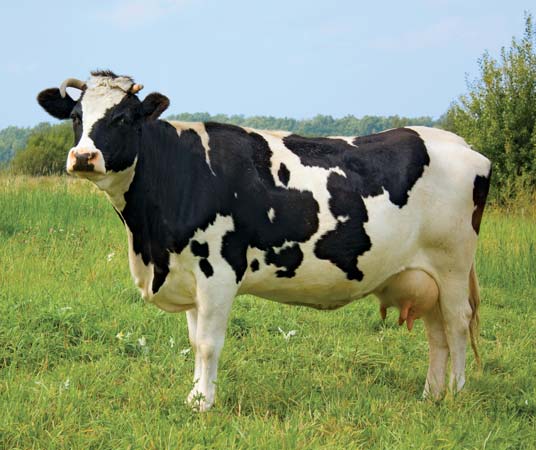 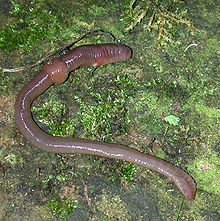 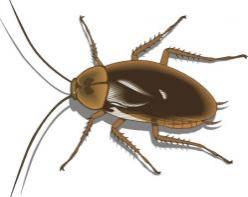 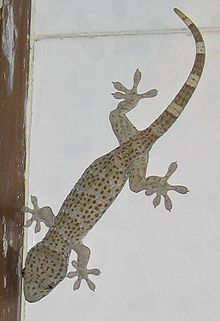 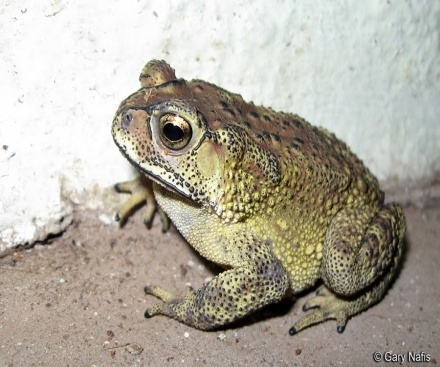 উপরের বর্ণিত চিত্র থেকে মেরুদন্ডী প্রাণী গুলো আলাদা কর।
মূল্যায়ন
মৎস্যকুল ও পক্ষীকুল প্রাণীগুলো বর্ণনা কর।
বাড়ির কাজ
তোমার দেখা কয়েকটি মেরুদন্ডী প্রাণীর নাম লিখ।
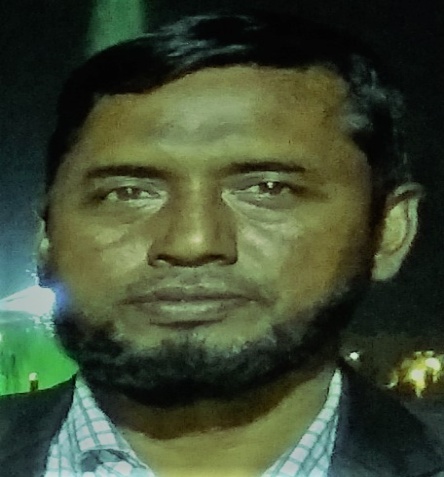 পরিচিতি
মোঃ আমিনুল ইসলাম
সহকারী শিক্ষক (গণিত)
বড় দারোগা হাট উঃ ইঃ দাঃ মাদরাসা
সীতাকুন্ড, চট্টগ্রাম।
ইমেল : ai01061972@gmail.com